Training Course contents 3G
Basic Integration
Scripting
Configuration and connections
Sync
Node Group
Basic Commands
Common Faults
Field Level training Material
Basic Integration
Basic integration steps
Laptop configuration
Format and load Files again
Scripting
Basic Scripts for 3G
How many Scripts required
How to make scripts
How to load scripts
Configuration and Connections
New dual DUW commissioning
If the RBS 6000 3G will be configured from scratch, the steps will be:
Format and load basic package to primary (1st) DUW.
Format secondary (2nd) DUW.
Turn off 2nd DUW, connect IDL and F to F cable between both DUWs.
Turn on 2nd DUW, then run Cabinet Equipment from 1st DUW.
Wait until both DUW are synchronized.
Format and load basic package to 1st duw
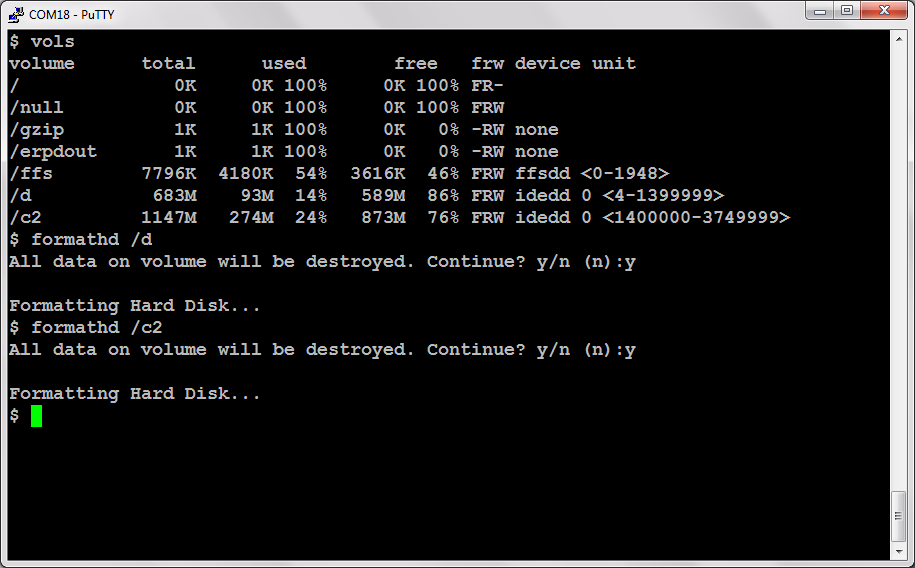 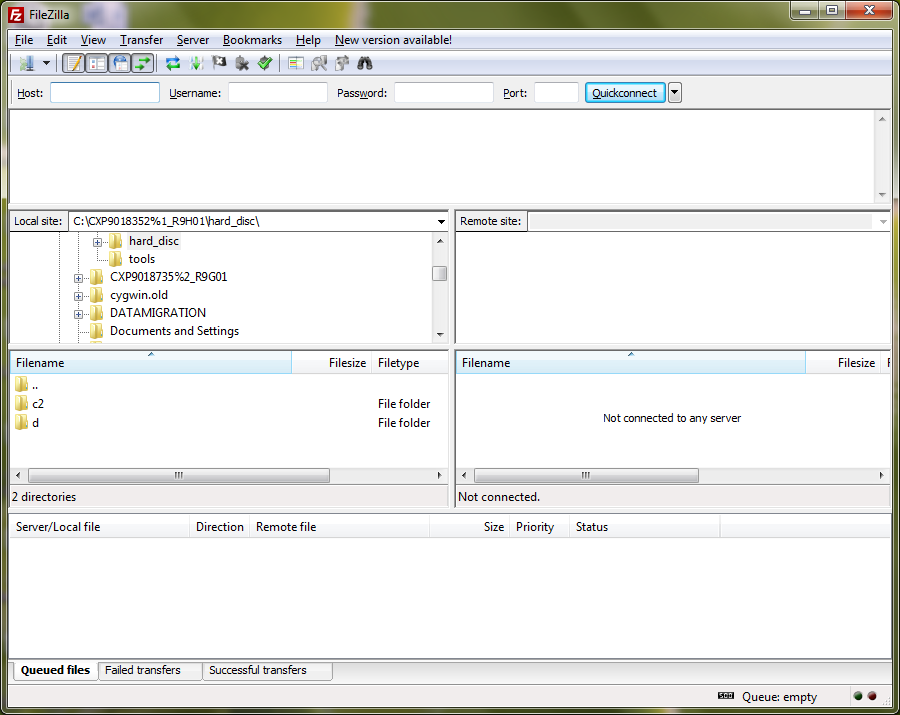 Format 2nd duw
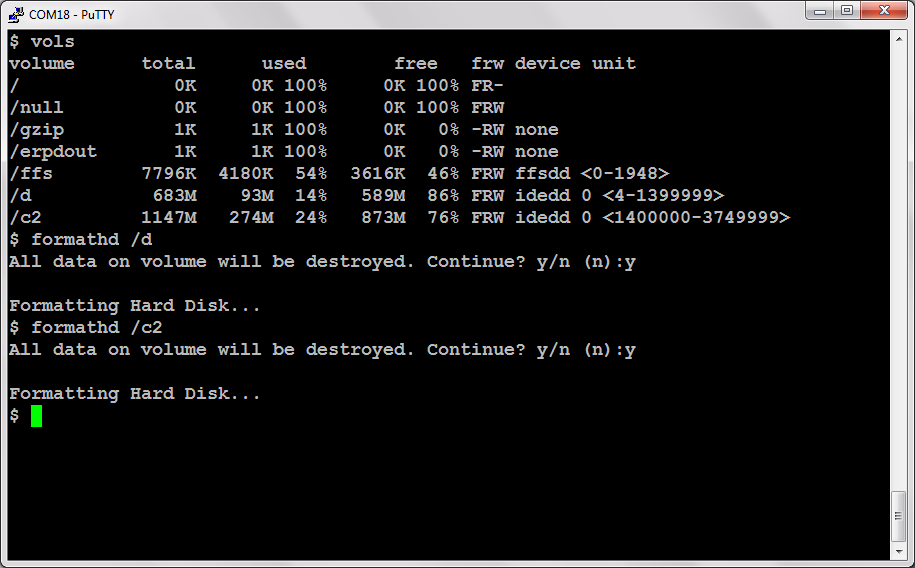 Cable connection
Turn off 2nd DUW, connect IDL and F to F cable between DUW then turn the 2nd DUW on.
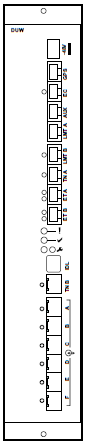 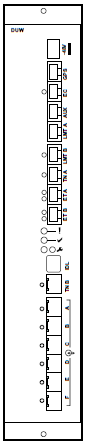 IDL cable
F to F cable
Cabinet equipment1st DUW
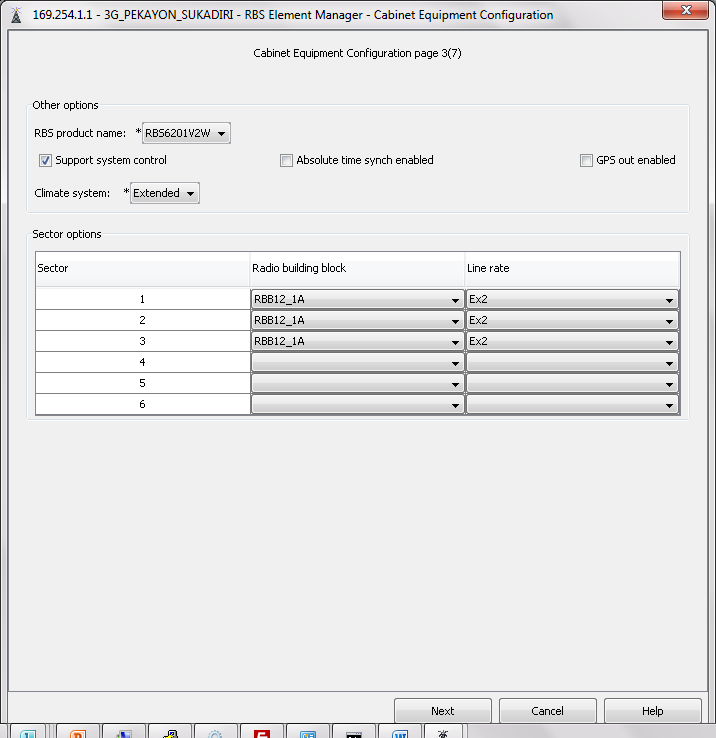 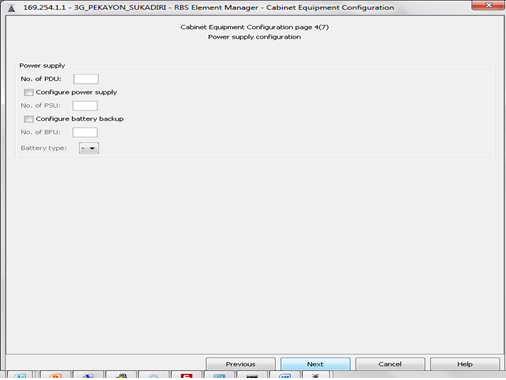 Cabinet equipment
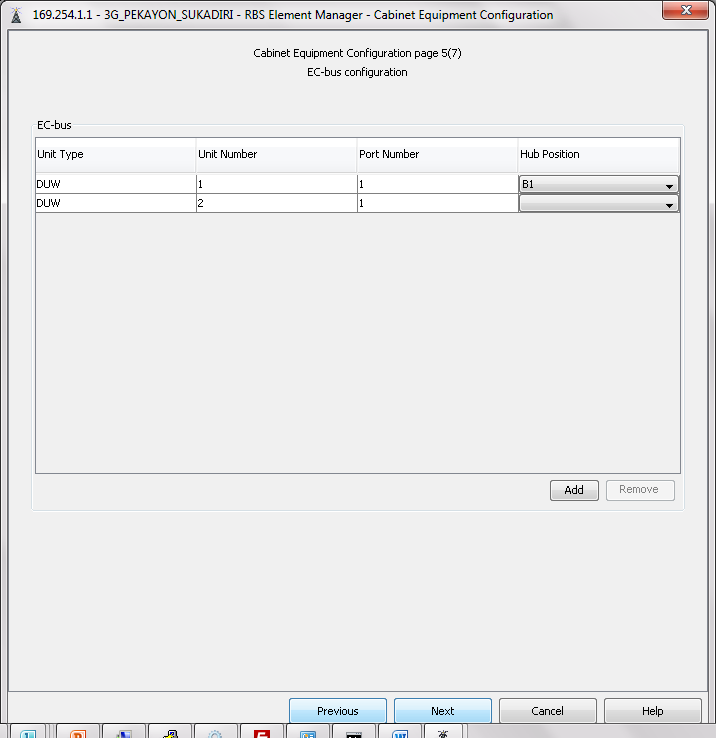 If new DUW doesn’t appear, 2nd DUW might not be detected by the primary.
If that happens, please check:
IDL and F to F cable connection. 
You might need to repeat cabinet equipment configuration.
Cabinet equipment
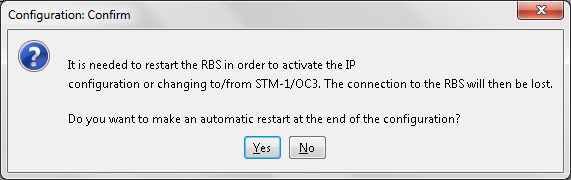 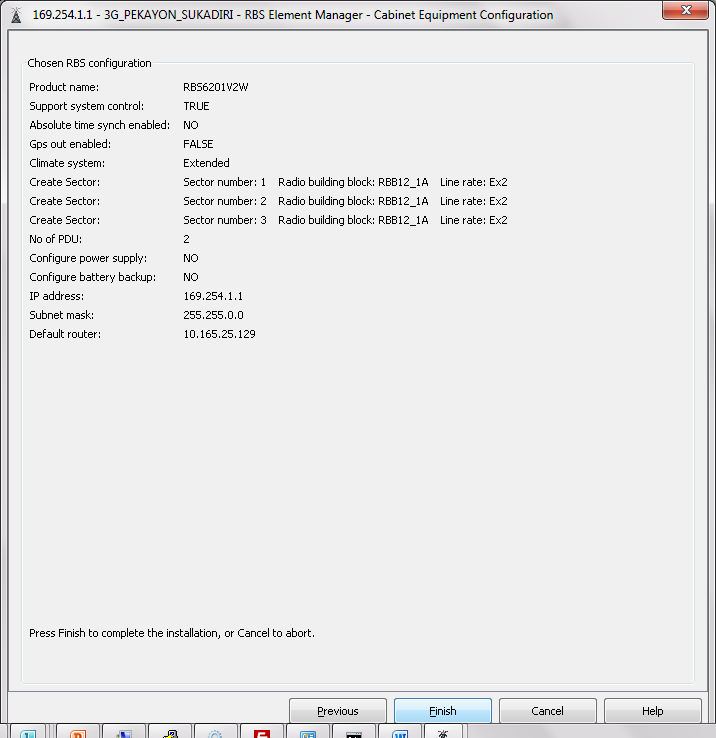 Cabinet equipment
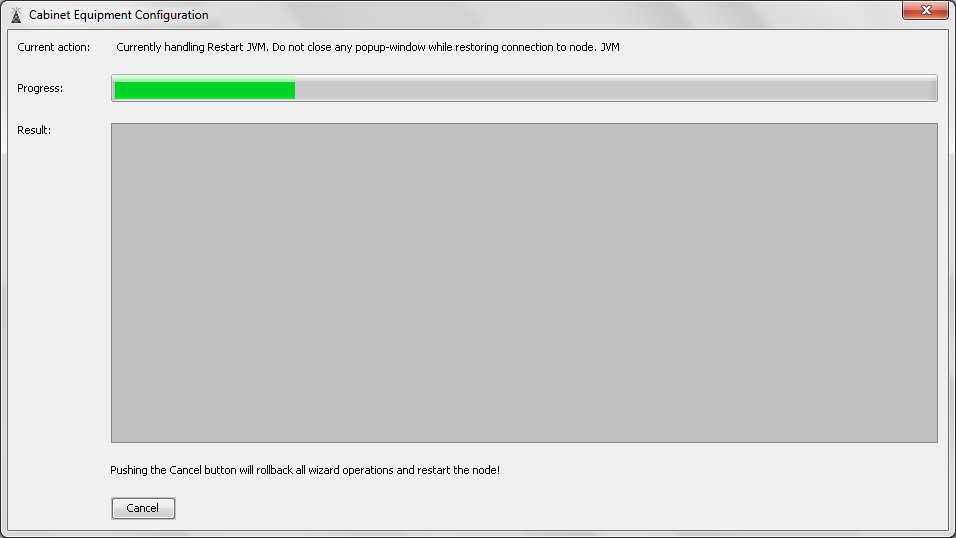 Wait for disk synchronization
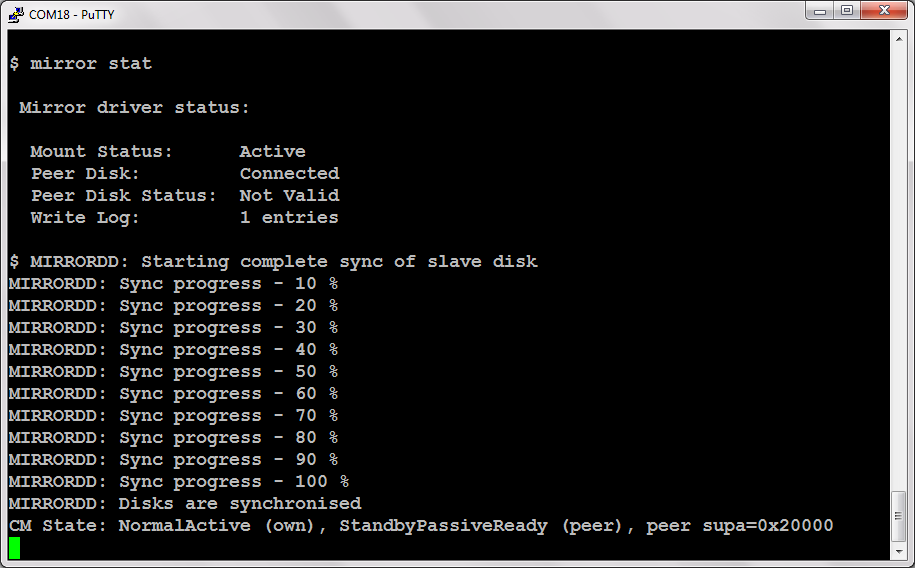 2nd DUW status – PASSIVEREADY
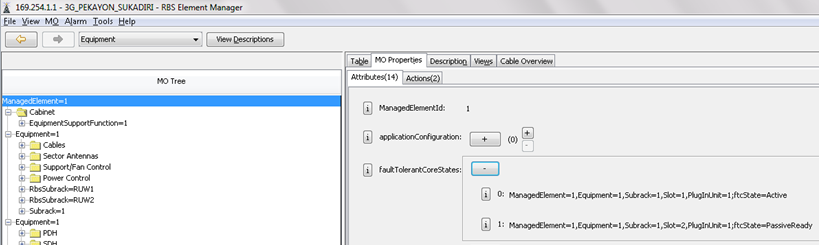 Add new DUW with export & delete(second situation)
If 2nd DUW will be added to existing live RBS 6000 3G:
Format 2nd DUW, turn it off after the format process finish.
Create backup CV and run export & delete from 1st DUW.
Connect IDL cable and F to F cable between both DUWs.
Turn on 2nd DUW, then run cabinet equipment from 1st DUW.
Wait until both DUWs are synchronized.
Format 2nd duw
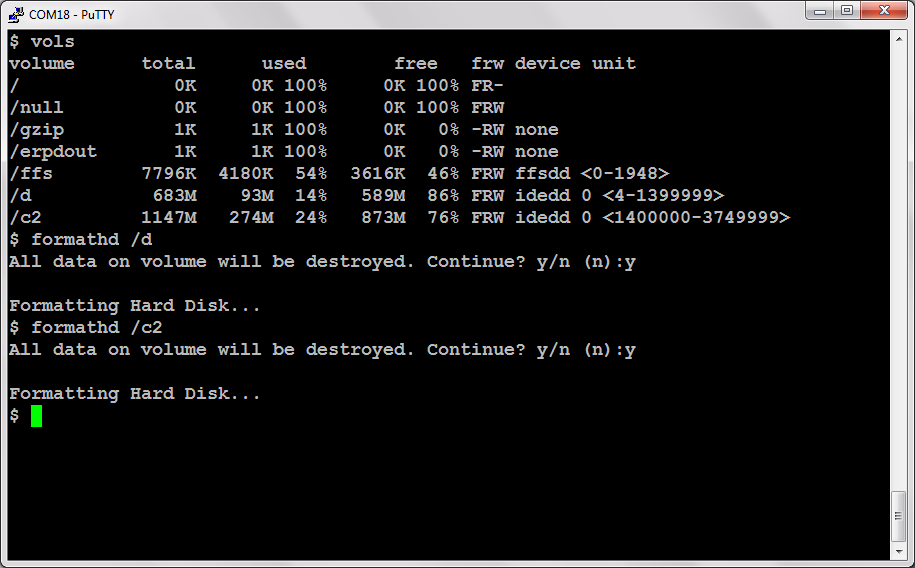 Export & delete
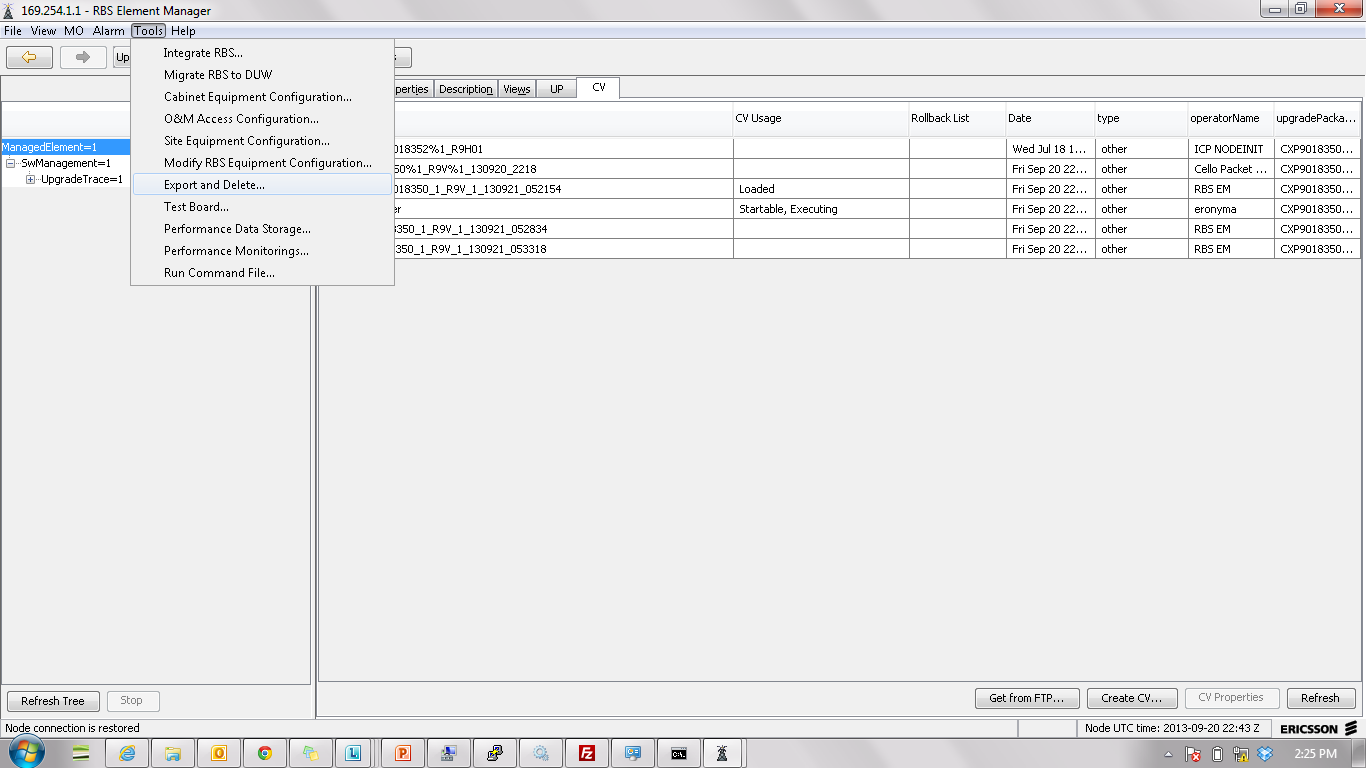 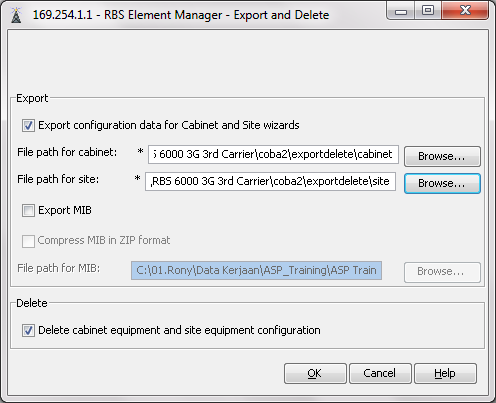 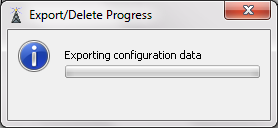 Cable connection
Turn off 2nd DUW, connect IDL and F to F cable between DUW then turn the 2nd DUW on.
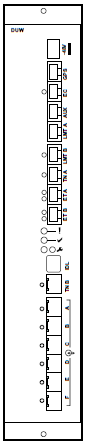 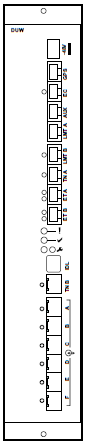 IDL cable
F to F cable
Cabinet equipment1st DUW
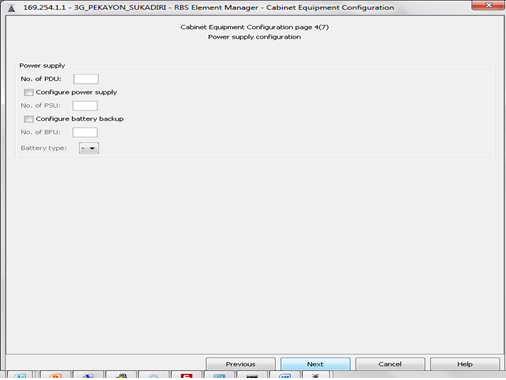 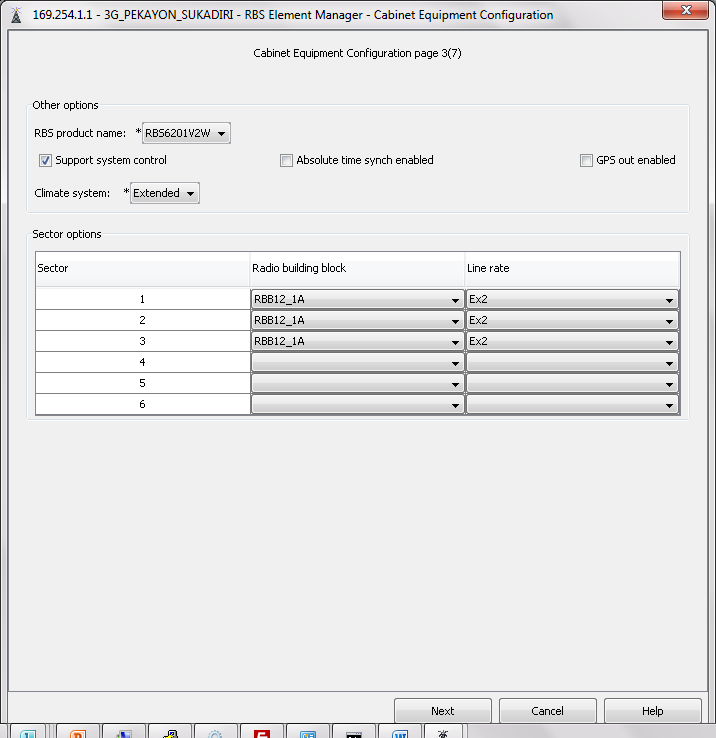 Cabinet equipment
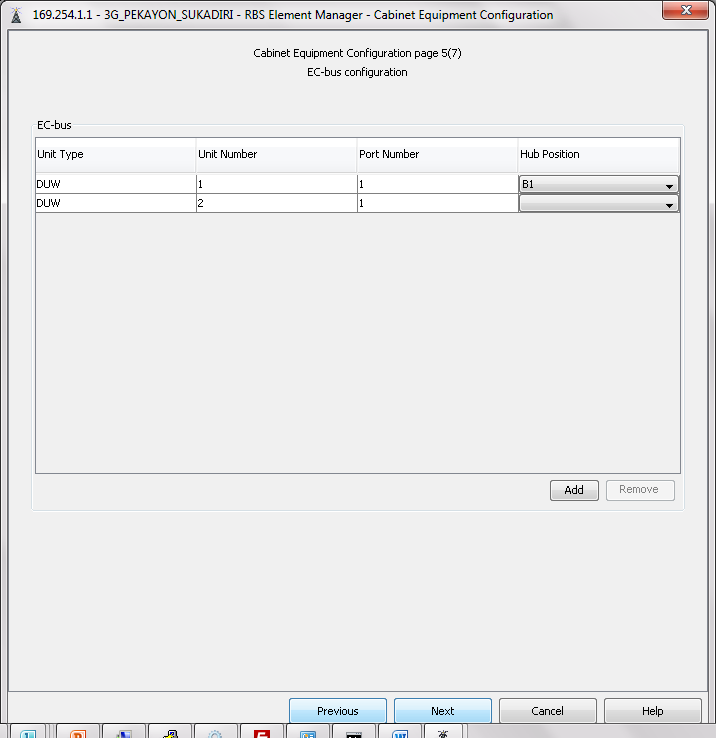 If new DUW doesn’t appear, 2nd DUW might not be detected by the primary.
If that happens, please check:
IDL and F to F cable connection. 
You might need to repeat cabinet equipment configuration.
Cabinet equipment
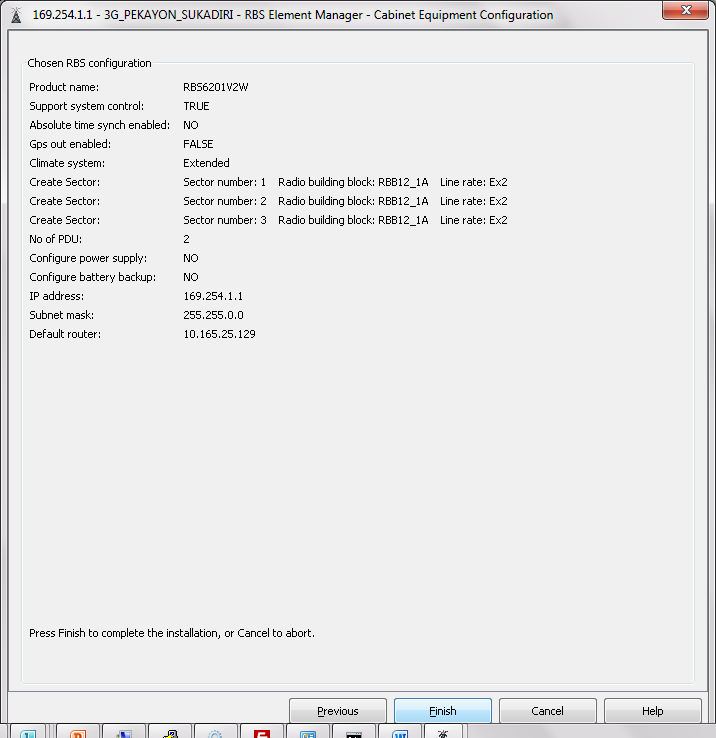 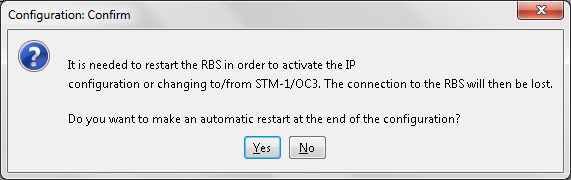 Cabinet equipment
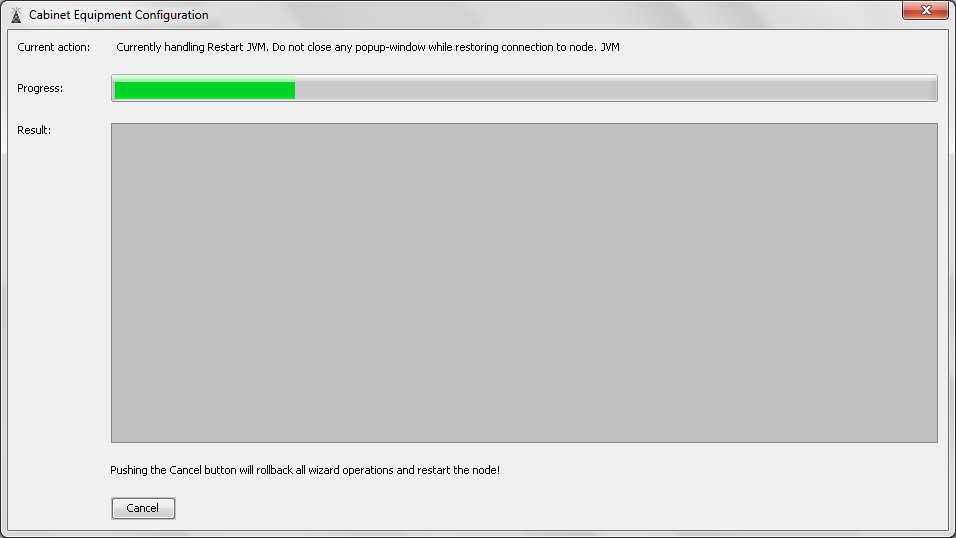 Wait for disk  synchronization
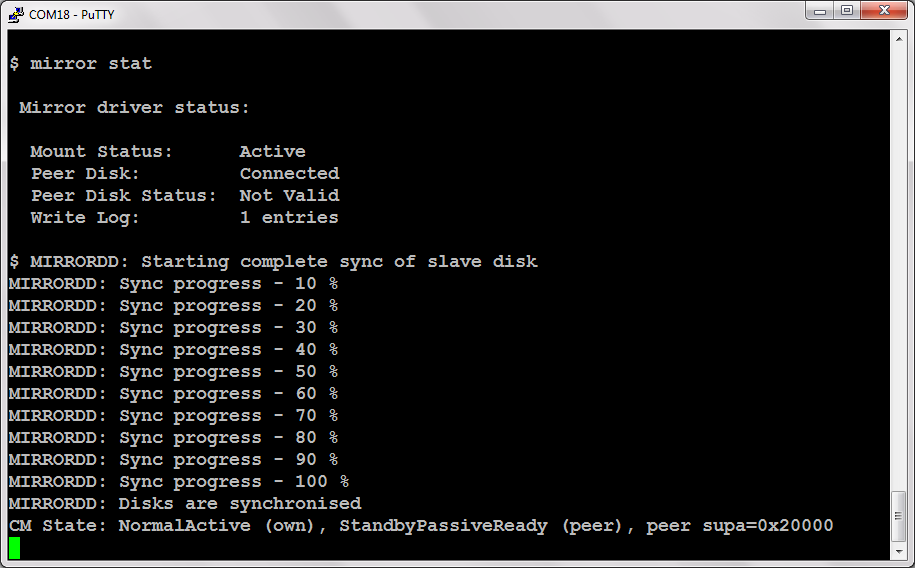 2nd DUW status – PASSIVEREADY
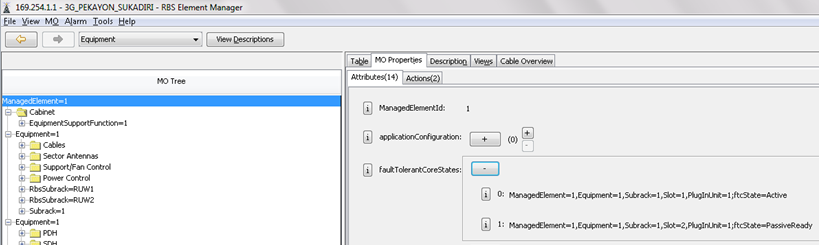 After both DUW are synchronized, load the site equipment configuration
OAM ScriptTo run the OAM wizard, from the tools menu select OAM access configuration.
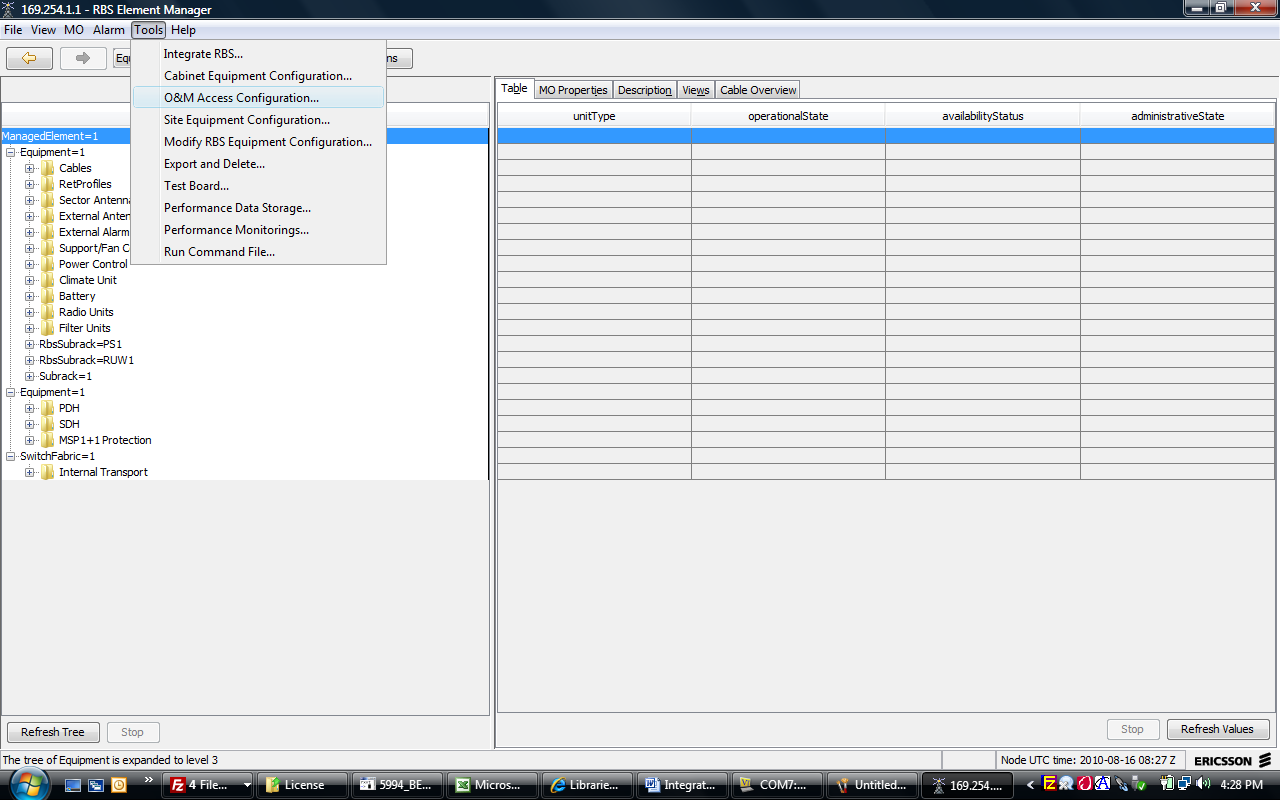 You will see the screen below do next.
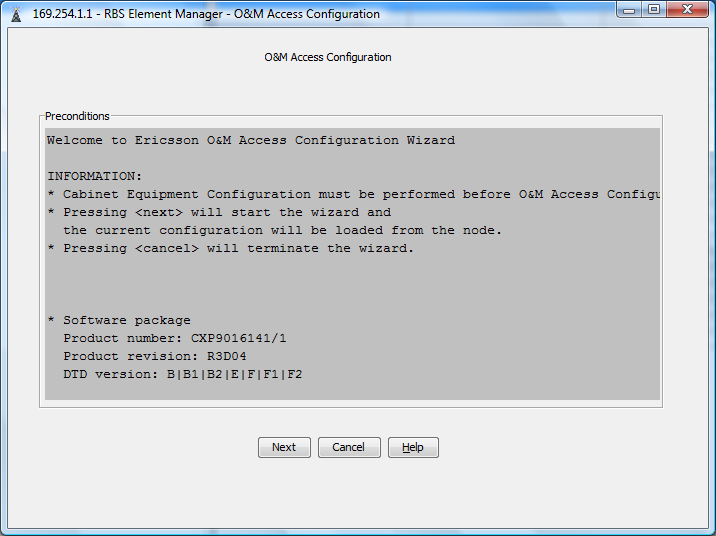 Select file from your drive location and do next.
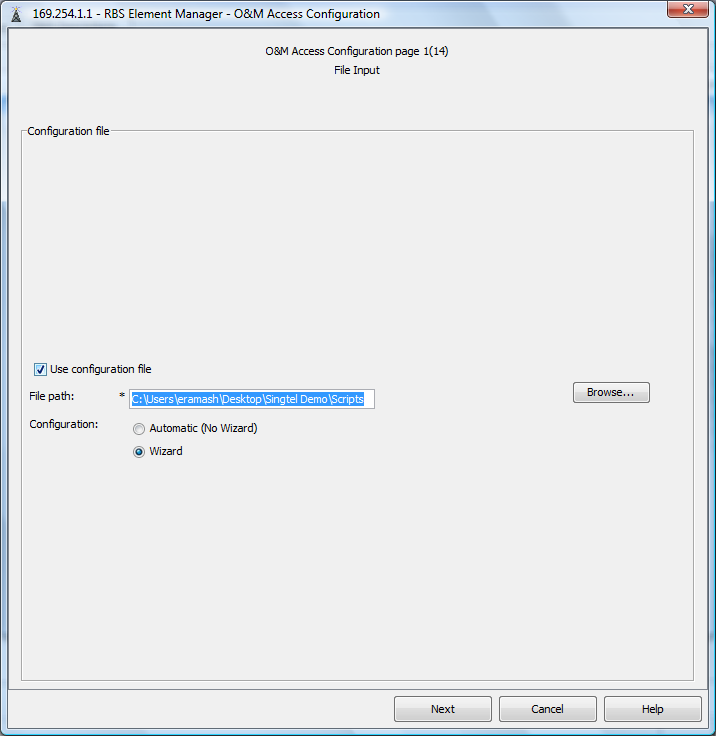 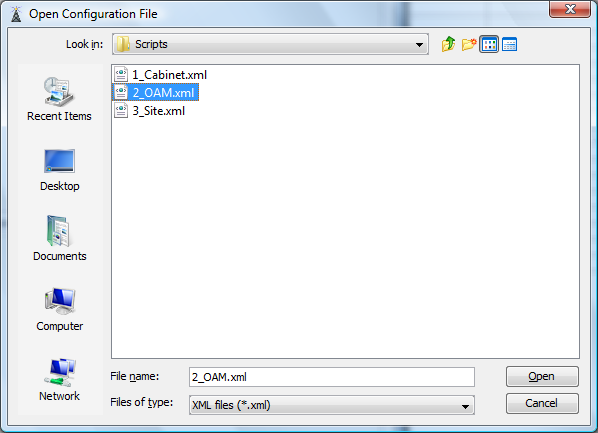 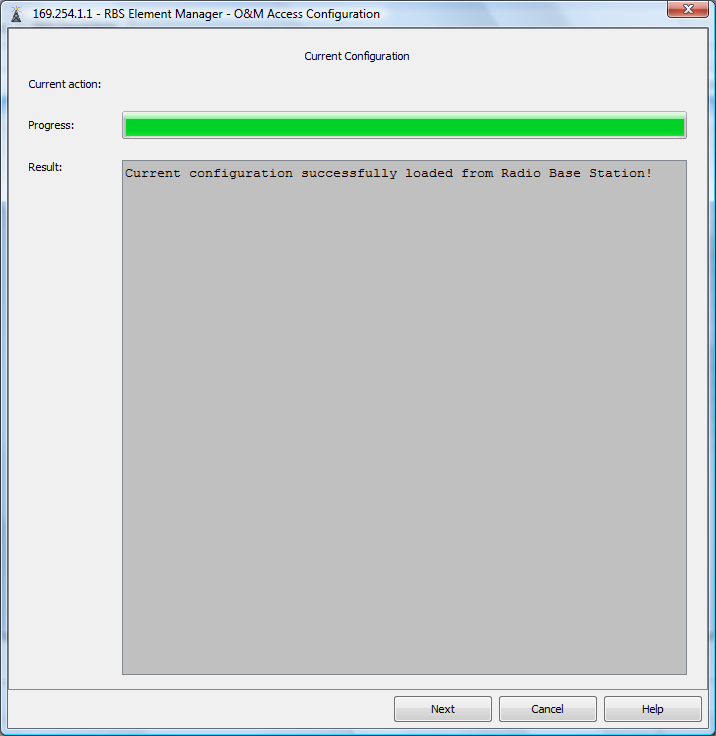 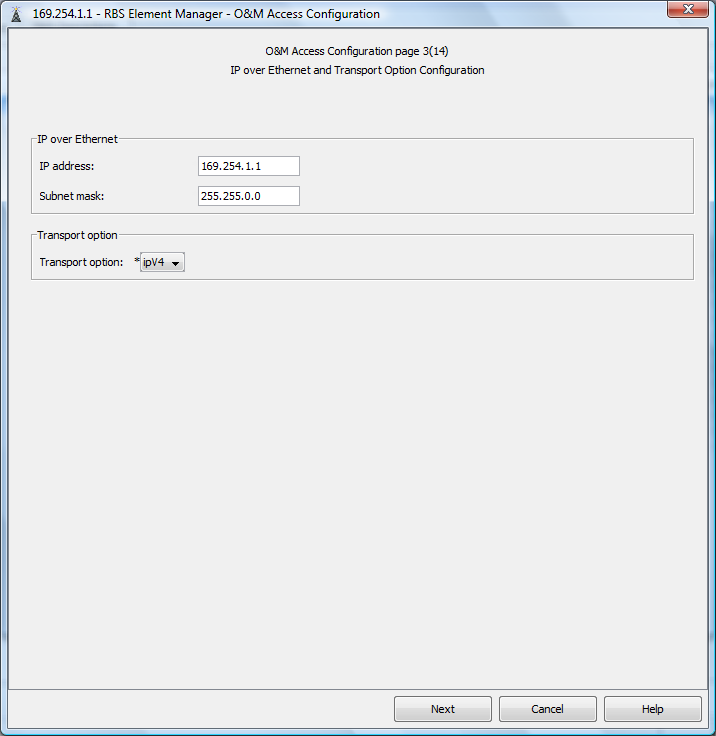 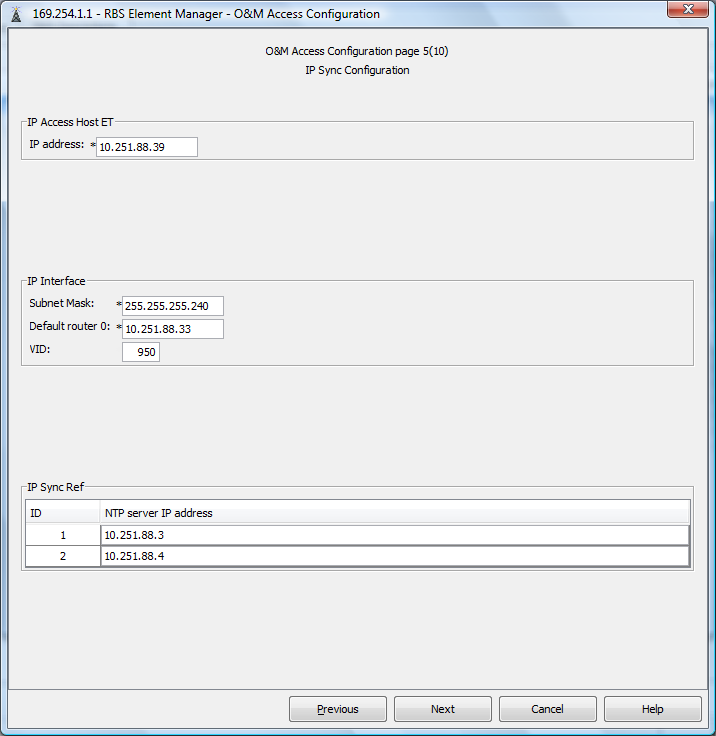 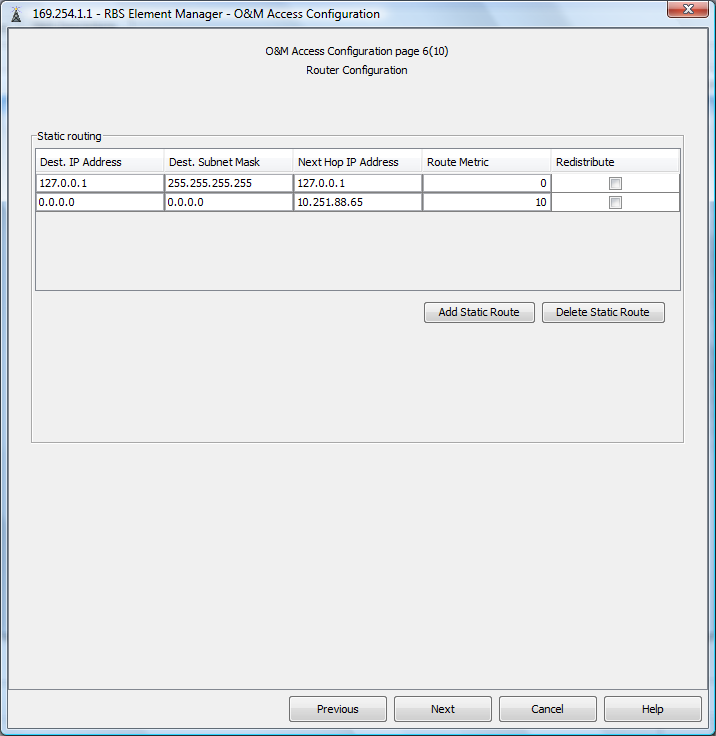 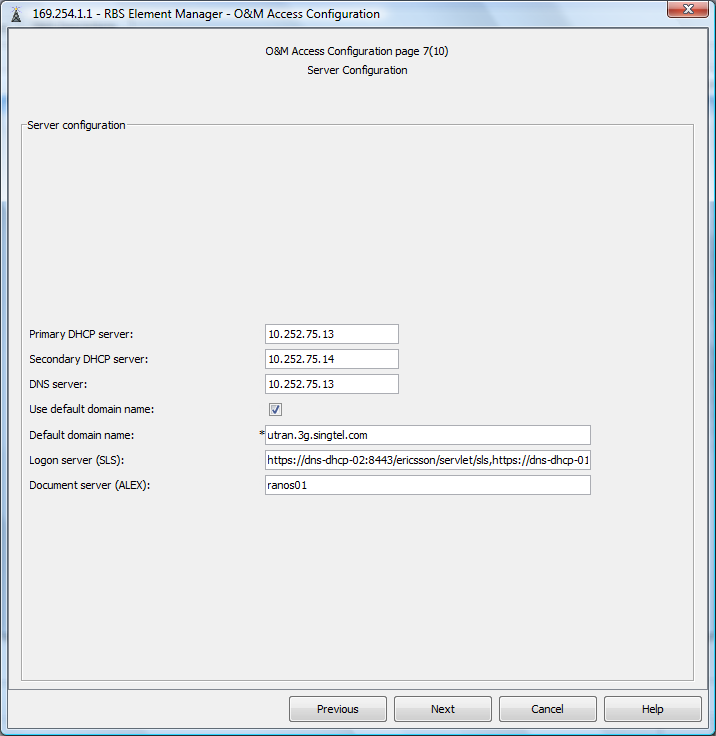 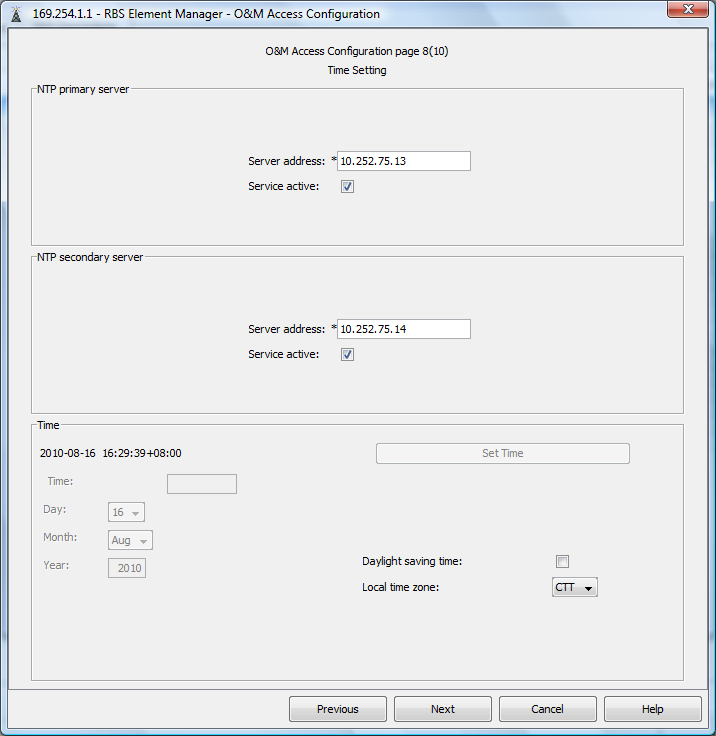 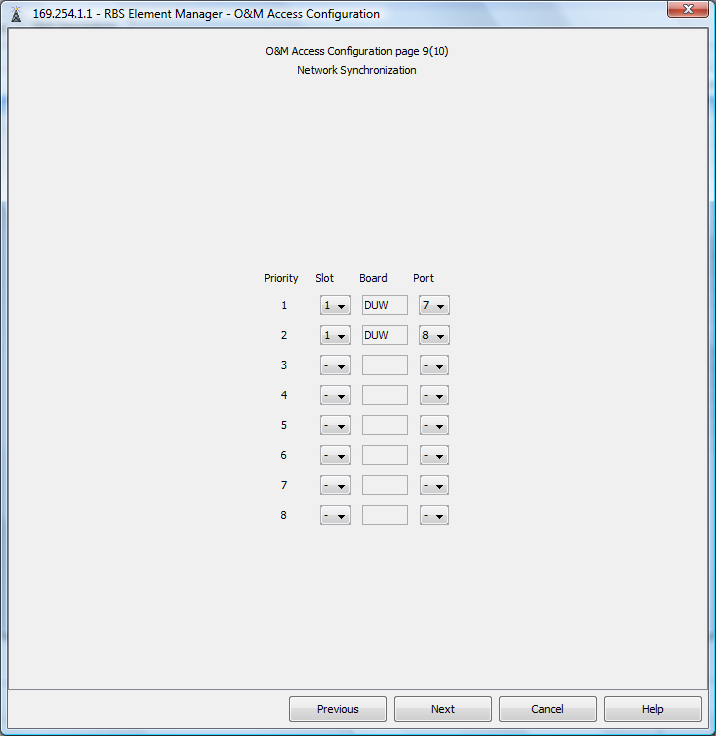 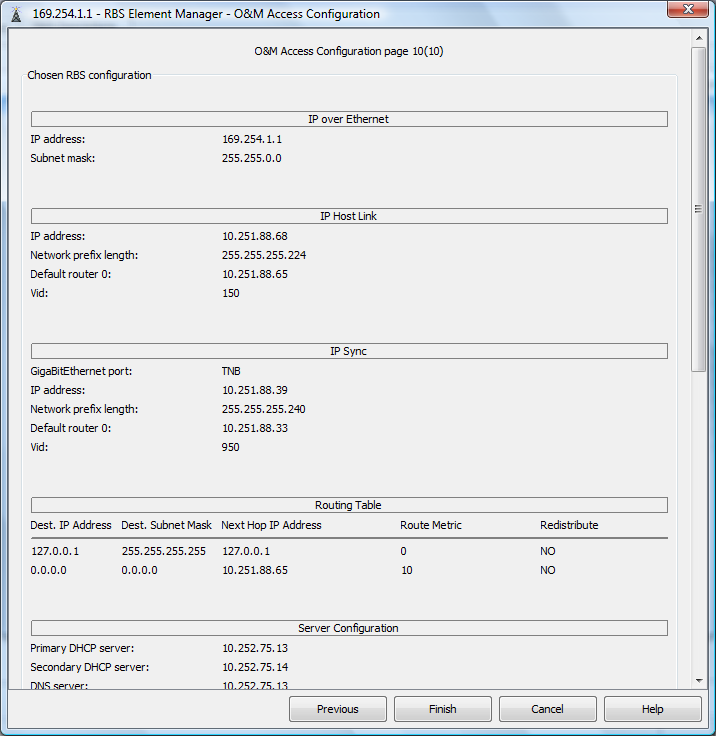 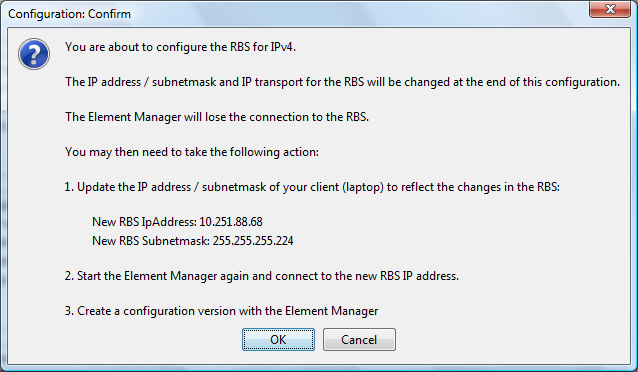 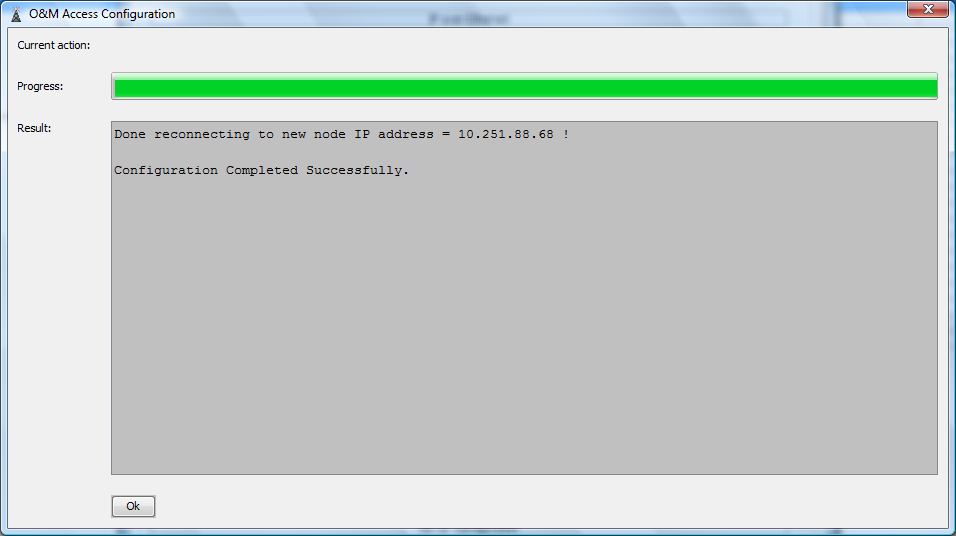 Node Group
NODE GROUP

The set of nodes that are connected to each other by shared RUs. All nodes in the group must be synchronized to each other, both in frequency and time
A Node configured to be part of a Node Group for Synchronization
SP The NGSM within the Node Group that currently is synchronizing towards one of the Node Groups external network references and is providing other NGSMs with Node Group internal synchronization. The SP can only provide synchronization to other NGSMs via Radio Configurations for Multistandard RBS.
SR An NGSM Node within the Node Group that currently is synchronizing towards one of the Node Groups internal synchronization references.
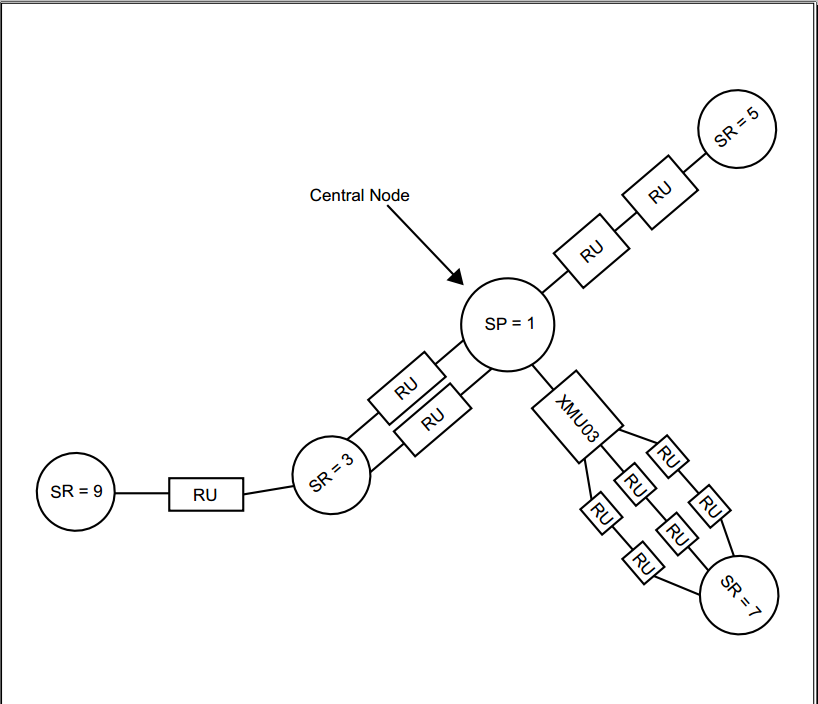 Basic Commands
St ru
St cell
Get radio no
Get nodeg
Stip
Get nodeip
Sts
Cvls
Cvms
Acc 0 manualrestart
Alt
Lga
Lgn
Common Faults
Power issue
IP changed
DUW faulty
SW error
Sync issue
Digital cable alarm
VSWR
RRU fault